1.2  General Introduction to CAPRI
Alexander Gocht
Thünen Institute of Farm Economics, Braunschweig, Germany
19. September 2022
CAPRI: Introduction
Operational sc. 1999
Until 2013 Leadership: University of Bonn (W. Britz)
Now: Informal consortium with: UBonn/EuroCARE, Thünen, SLU, EU-JRC, UPM, WR, RURALIS, Swiss Ministry, HU-Berlin, Open-source community
Modern IT infrastructure: model solution in GAMS, model interface in Java and model/data distribution through SVN
Continuous financial support by the European Commission (DG-AGRI, DG-RTD and JRC) and some national agencies (Germany, Norway, Sweden, Switzerland)
Brexit
Global land-use
Water use
CC adaptation
20th Anniversary
GHG Mitigation
CAP 2014-2023 (greening)
Trade reforms (FTA)
Modulation
Sugar reform
GHG permits
CAP Mid-Term Review
Dairy reforms
Agenda 2000
Model development 
and
topics analysed 
follow policy challenges
CAPRI
1st Operational version 1999
Model types and classification
Product/agent coverage:
partial equilibrium / general equilibrium
supply / market models
Spatial coverage and representation:
global / national / regional models, regionalized models,
net trade / spatial representation
Representation of time:
comparative static / recursive dynamic / fully dynamic /ex-ante, ex-post
Source of parameters:
econometric models / synthetic models
Representation of chance:
Stochastic / deterministic models

….
CAPRI CAPMOD – core characteristics
Global, comparative static, partial equilibrium model for primary and secondary agricultural commodities
Designed for ex-ante impact assessment
European focus: 
EU, Norway, Turkey and Western Balkans are covered by regional/farm type programming models which deliver detailed results, 1x1 km downscaling component for EU27 
CAP premiums and market instruments well represented
Regional and commodity coverage of global, spatial trade model targeted to analysis of EU agri-food policy questions
Rather unique combination of spatial global trade model with regional, aggregate programming models based on sequential calibration – allows for a wide range of applications
www.capri-model.org
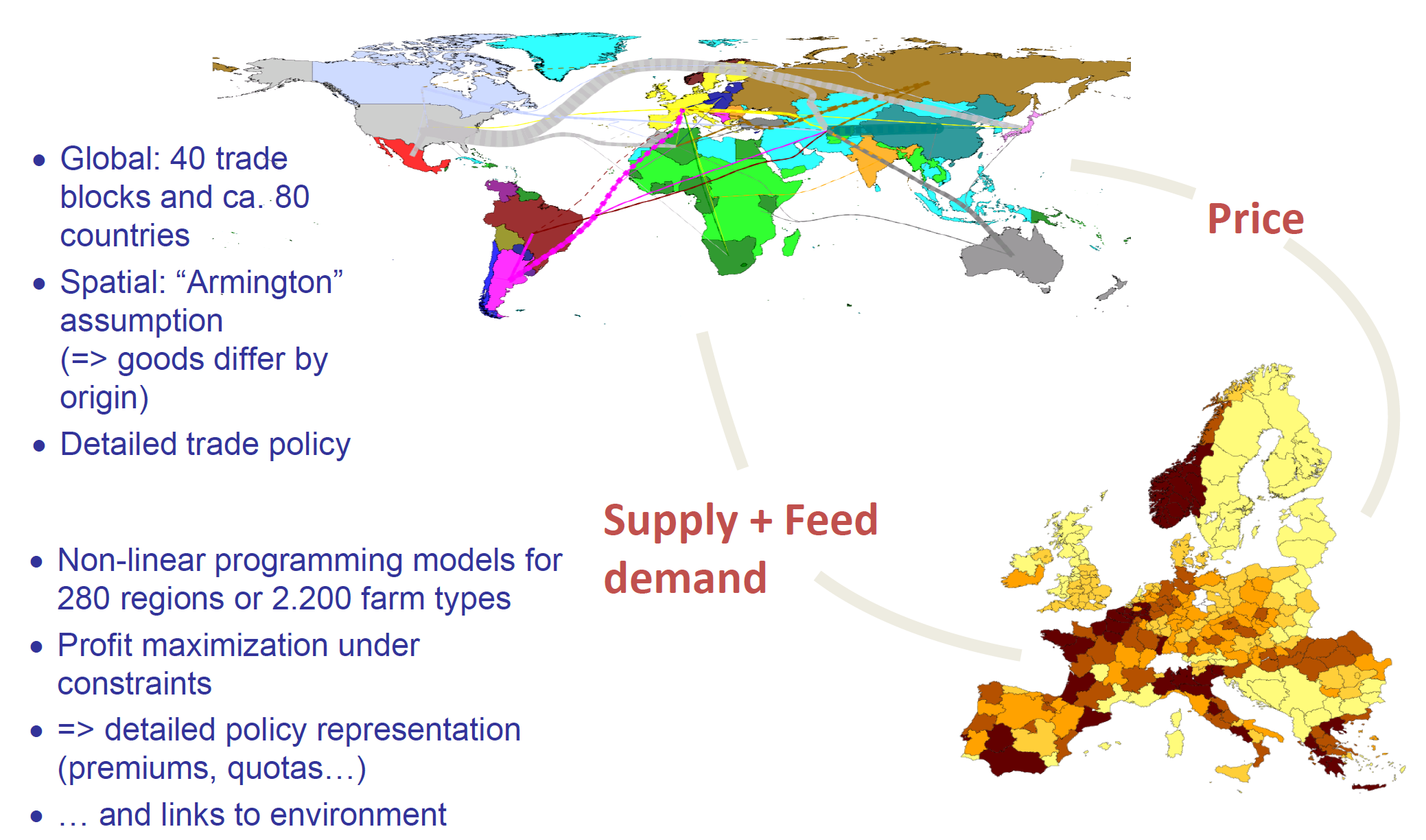 CAPRI CAPMOD – Architecture
Policy problem
Baseline (agr. world in 2030/2050)
Simulation engine GAMS
Scenario
Definition
(GAMS)
Post-model Processing GAMS
Consulting
Analysis (GUI, Java)
Policy problem
CAPRI CAPMOD – Scenario definition
At the core of the art of economic modelling:
Policy instruments typically not easily mapped into “shocks” for economic model
Requires a good understanding of policy instruments, economic theory and profound knowledge about the structure of the model
Nevertheless: Subjective element will remain high! Careful communication with clients necessary and is very helpful
CAPRI CAPMOD –Scenario definition
Farm policy
Premiums (BPS,VCS ..)
Environmental standards (N Limits)
Opt-in measures (Pillar II)
Border/marketpolicy 
TariffsTRQs
Intervention …
OtherPopulation, GDP
Exchange rates
Input prices
Technical progress
Biofuel mandates, CO2Pricing
Scenario
Definition
(GAMS)
[Speaker Notes: Scenario definition often one of the most problematic parts of the process: how to map]
Scenario analysis: baseline
The baseline provides a reference or business as usual scenario for ex-ante assessment
The CAPRI baseline projects a high number of variables for each regional unit
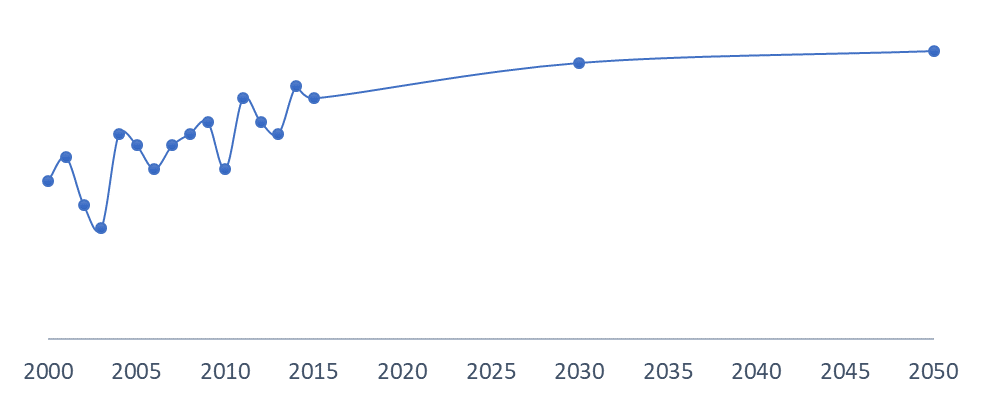 projection period
ex-post data
simulation years
Scenario analysis: policy impact assessment
Assuming that the baseline is the picture of the world if everything goes on just as expected, then what if a new policy is implemented?
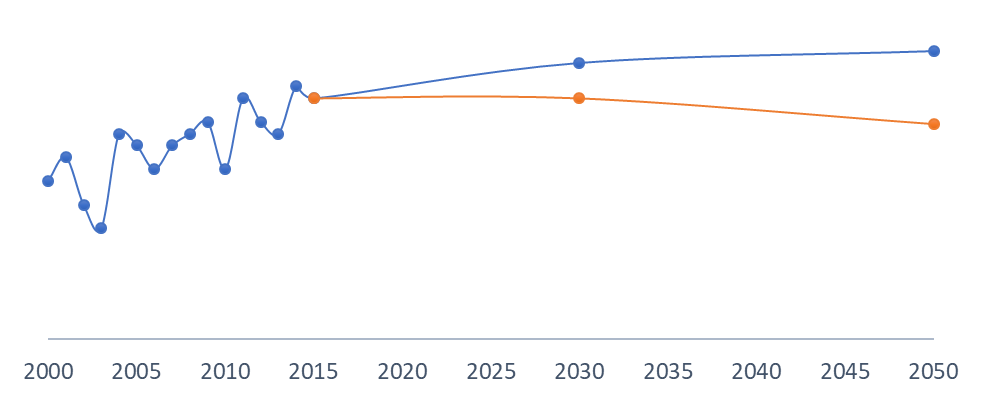 impact
Impact is measured as difference from the baseline in the chosen simulation year
ex-post data
projection period
simulation years
CAPRI CAPMOD – Architecture
Policy problem
Baseline (agr. world in 2030/2050)
Simulation engine GAMS
Scenario
Definition
(GAMS)
Post-model Processing GAMS
Consulting
Analysis (GUI, Java)
Policy problem
CAPRI CAPMOD – Architecture: Simulation engine
Sequential
Calibration:
Iterate till convergence
Prices
Supplymodule
Global
trademodule
Quantities
(Europe)
CAPRI CAPMOD – Supply module: MP-Models
400x400x1900
= ~0.75 Mio variables/equations
CONOPT, parallel solve, ~30 sec
for 2500 models
Max revenues – costs
(Leontief + dual cost function)
s.t.
Feed requirements
Nutrient requirements
Land balances/supplyBalances non-tradeables
Policy restrictionsEnvironmental restriction
Supply
Feed demand
(bulks)
Areas
Herds
Yields
Input demand
GVA
I/O coefficients
Prices
Farm policy
instruments
280 NUTS 22500 Farm types (EU 28)
EU28 / Norway / Western BalkansTurkey
CAPRI CAPMOD – Architecture: Simulation engine
Sequential
Calibration:
Iterate till convergence
Prices
Supplymodule
Global
trademodule
Quantities
(Europe)
CAPRI CAPMOD – Global Trade Module
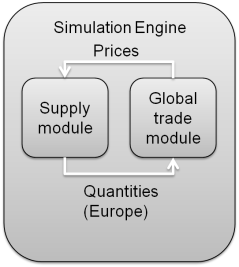 CNS~40.000 x 40.000
Highly non-linear
CONOPT, parallel pre-solves, ~5 sec with good starting point
Comparative staticSpatial
Multi-Commodity Model
(Find fix point
in global markets)

Armingtonassumption
Flexible function form
Well behaved parameterization
SupplyFinal demand
FeedProcessing
Prices (producer
/consumer)
Trade flows
Exchange rates
Population/GDP
Taste shifts
Supply/Feeddemand from supply module
Border Protection, EU market policies
~80  countries/country blocks in 40 trade blocks
Globally closed
CAPRI CAPMOD – Architecture: Simulation engine
Sequential
Calibration:
Iterate till convergence
Prices
Supplymodule
Global
trademodule
Quantities
(Europe)
Comparative Static Equilibrium
s’
s’
p0
q0
Sequential iteration between the reg. supply and the market model:
Supply function of NUTS2 models is unknown (black)
Assume any supply function (red) in market model for EU East and EU West
Starting with some price, simulate supply with NUTS2 models in EU E-W
Calibrate the assumed supply function to that point
Solve supply + demand in market model simultaneously for new price
Iterate until convergence…
p
s
s
d
q
CAPRI CAPMOD – Architecture
Policy problem
Baseline (agr. world in 2030/2050)
Simulation engine GAMS
Scenario
Definition
(GAMS)
Post-model Processing GAMS
Consulting
Analysis (GUI, Java)
Policy problem
CAPRI CAPMOD –Post Model Processing
Support of result analysis
Aggregation over scales/products/activities
Decomposition: yield response, behavioral functions market model
Economics
Farm income indicators (activities/regions)
Welfare analysis
CAP budget, CAP instruments
Environmental indicators
Gaseous emissions
N,P,K balances
GHG inventories (IPCC for Europe, emission coefficient based approach for regions in market model)
Energy use in European agriculture
Spatial downscaling
Core tasks in CAPRI
CAPRI – data sources
EUROSTAT: market balances, acreages, herd sizes, yields, slaughtering statistics, Economic Accounts for Agriculture, household surveys, macro-econ indicators, regional agricultural and land use statistics, farm structure survey, standard gross margins ..
FAOSTAT: supply utilization accounts, trade matrices
AMAD: tariffs 
FADN/FSS: for the farm type module and estimation of parameters like input allocation
Policy: WTO commitments, CAP policies, FTAs ..
[Speaker Notes: AMAD- Agricultural Market Access Database]
CAPRI – data sources: input from other models
Data base / parameterization:
GTAP/DynaClue: land supply curve
MITERRA/GAINS: nitrogen emission factors
Baseline:
AGLINK/COSIMO: market balances, prices 
PRIMES and POLES: bio-energy
IMPACT and GLOBIOM: long term trends
Wrap-up: Some not so nice features
Most of the work is on the database “consolidation”
black box feeling, high learning costs
One approach fits all (template approach)
Long execution time: iteration between the modules time consuming or sometimes does not converge
Wrap-up: Some nice feature
full representation of the ag. sector 
technological details
real units: number of animals, hectare, tones 
TRQ, import tariffs, …
Many economic and environmental indicators
Questions? Comments?


See also www.capri-model.org